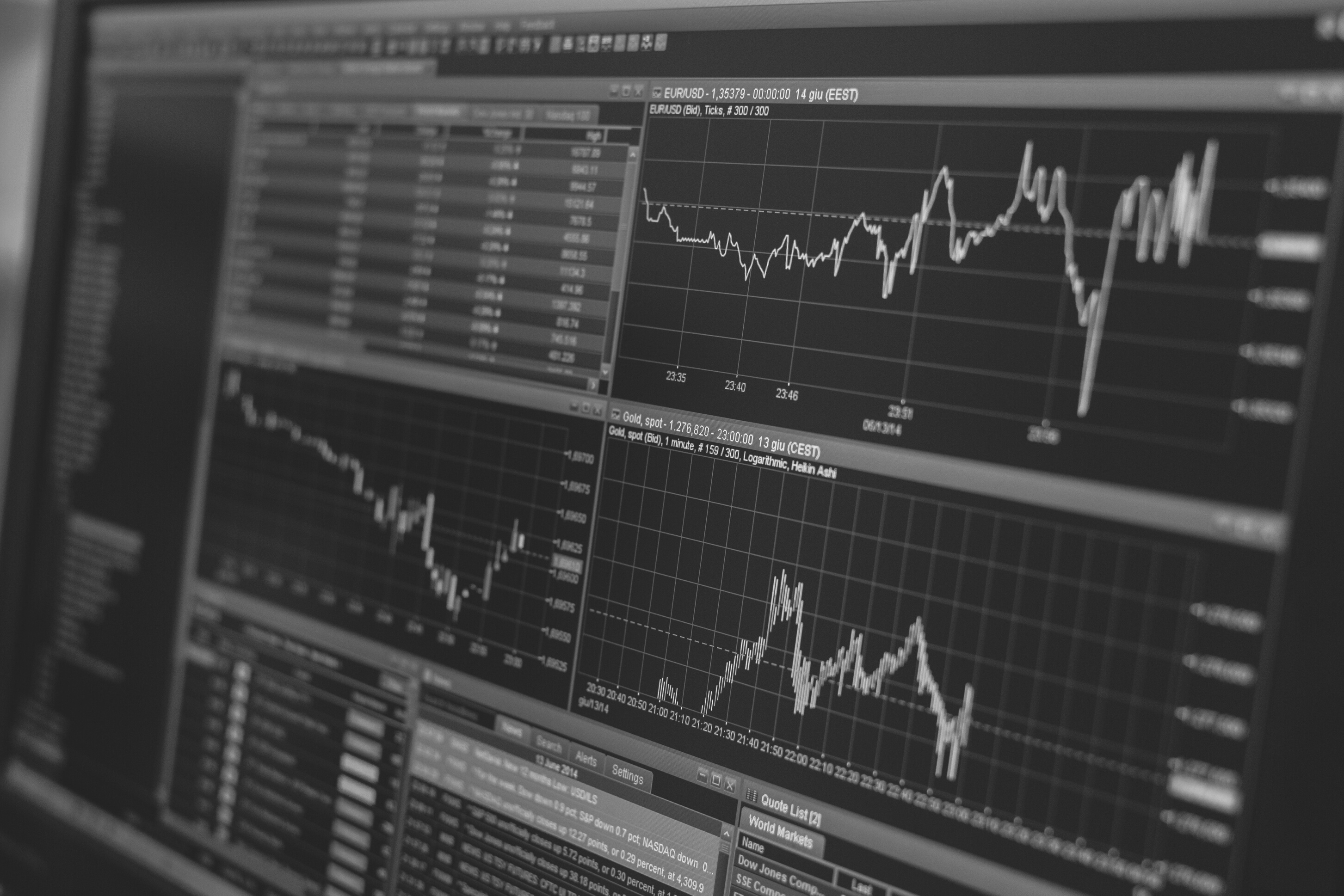 ГБПОУ КК
 «АРМАВИРСКИЙ ТЕХНИКУМ ТЕХНОЛОГИИ И СЕРВИСА»
РЫНОК ЦЕННЫХ БУМАГ
РАЗРАБРТЧИК ПРОЕКТНОЙ РАБОТЫ: КАРАКАШЕВ А.А.
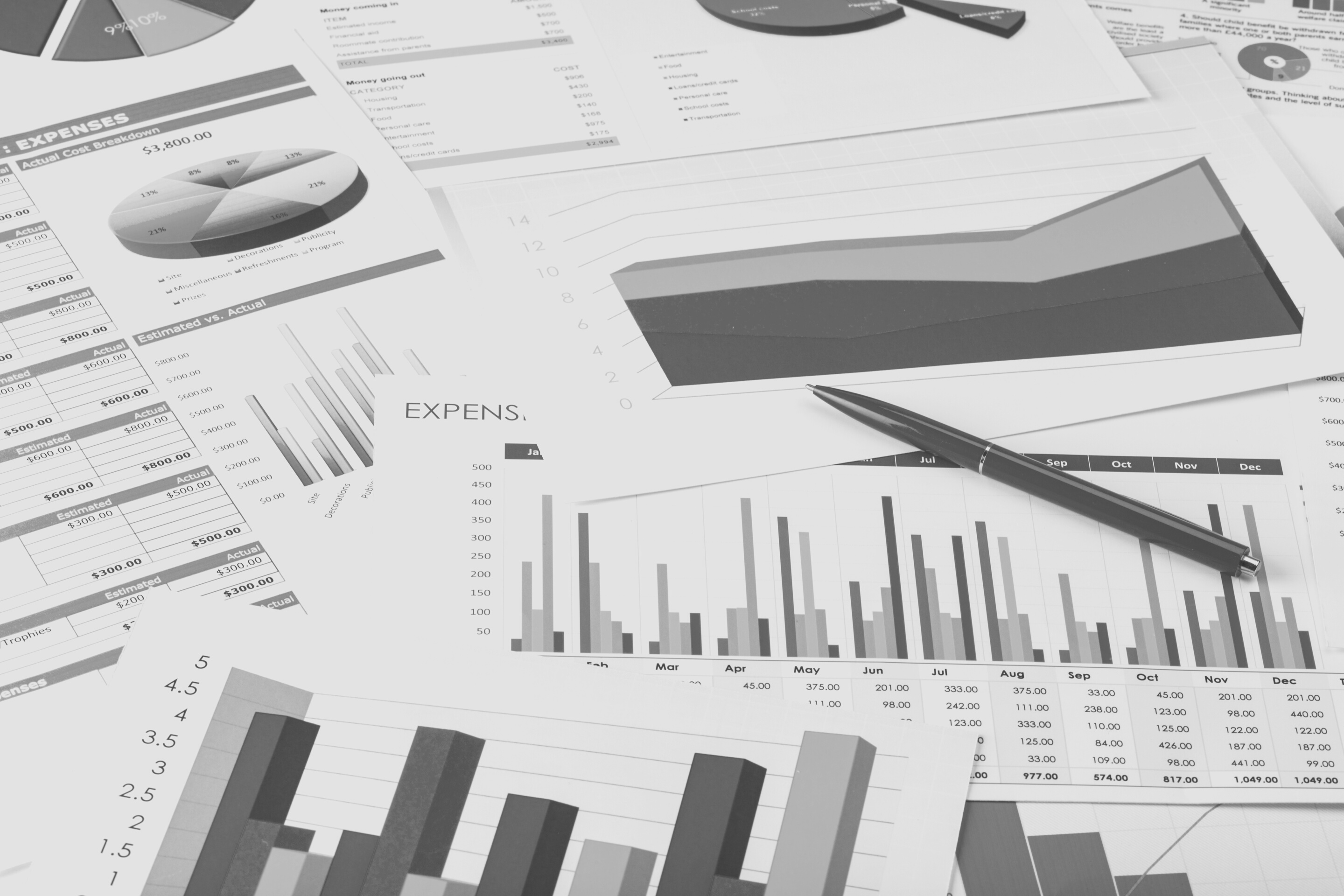 Финансовый рынок – это механизм перераспределения капитала между кредиторами и заёмщиками при помощи посредников на основе спроса и предложения на капитал.
ФИНАНСОВЫЙ РЫНОК
ФИНАНСОВЫЙ РЫНОК
ДЕНЕЖНЫЙ РЫНОК
РЫНОК
КАПИТАЛОВ
РЫНОК ЦЕННЫХ БУМАГ
УЧЕТНЫЙ РЫНОК
МЕЖБАНКОВСКИЙ РЫНОК
РЫНОК СРЕДНЕСРОЧНЫХ И ДОЛГОСРОЧНЫХ 
БАНКОВСКИХ КРЕДИТОВ
ВАЛЮТНЫЙ РЫНОК
ОПРЕДЕЛЕНИЕ
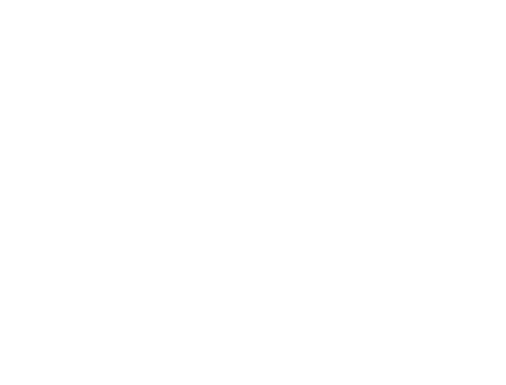 РЫНОК ЦЕННЫХ БУМАГ (ФОНДОВЫЙ РЫНОК)-СОВОКУПНОСТЬ ЭКОНОМИЧЕСКИХ ОТНОШЕНИЙ ПО ПОВОДУ ВЫПУСКА И ОБРАЩЕНИЯ ЦЕННЫХ БУМАГ МЕЖДУ ЕГО УЧАСТНИКАМИ.
Первичный – рынок, где обращаются впервые выпущенные
акции и облигации. 
Подписка-фирма продаёт оптом подписчику ценные бумаги.
Вторичный (Фондовая биржа) – рынок, на котором покупаются и продаются ранее эмитированные
ценные бумаги.
   Размещение акций –
распродажа подписчиком акций покупателям.
РЫНОК ЦЕННЫХ БУМАГ
Экономическая
Перелив капитала от тех субъектов, которые имеют финансовые ресурсы
Социальная
Защита государством инвесторов
ФУНКЦИИ РЫНКА ЦЕННЫХ БУМАГ:
Страхование рисков
ДОКУМЕНТ, Т. Е. БУМАГА, НА КОТОРОЙ ЗАФИКСИРОВАНА ОПРЕДЕЛЕННАЯ ИНФОРМАЦИЯ;
ЭТО БУМАГА, УДОСТОВЕРЯЮЩАЯ, ЧТО ЕЁ ВЛАДЕЛЕЦ ИМЕЕТ ОПРЕДЕЛЕННОЕ ИМУЩЕСТВЕННОЕ ПРАВО;
Ценная бумага
ДОКУМЕНТ, КОТОРЫЙ МОЖЕТ НАЗЫВАТЬСЯ ПО-РАЗНОМУ, НО ВАЖНО ОДНО, ЧТОБЫ ФОРМА И ЕЁ НАЗВАНИЕ ПРЕДУСМОТРЕНЫ ГОСУДАРСТВОМ В НОРМАТИВНЫХ АКТАХ
ОПРЕДЕЛЕНИЕ
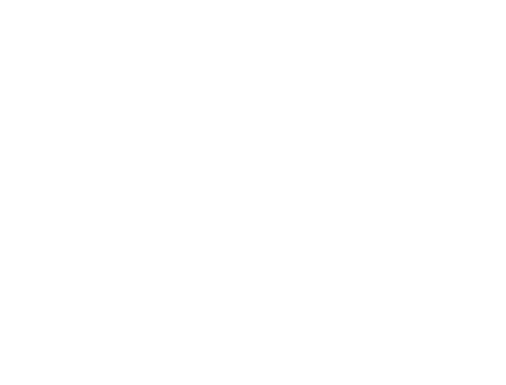 ЦЕННАЯ БУМАГА - ЭТО ДОКУМЕНТ, УДОСТОВЕРЯЮЩИЙ С СОБЛЮДЕНИЕМ УСТАНОВЛЕННОЙ ФОРМЫ И РЕКВИЗИТОВ ИМУЩЕСТВЕННЫЕ ПРАВА, ОСУЩЕСТВЛЕНИЕ И ПЕРЕДАЧА КОТОРЫХ ВОЗМОЖНО ТОЛЬКО ПРИ ЕГО ПРЕДЪЯВЛЕНИИ
НАЗВАНИЕ ЦЕННОЙ БУМАГИ;
Серия ценной бумаги;
Её номер;
Наименование организации, выпустившей ценную
бумагу для привлечения финансовых средств;
Наименование держателя ценной бумаги, т.е.
того, кто вложил материальные средства в предприятие;
Стоимость ценной бумаги, т. е. доля вложенных
средств и другие реквизиты
Реквизиты ценных бумаг (определенный
свой набор требований)
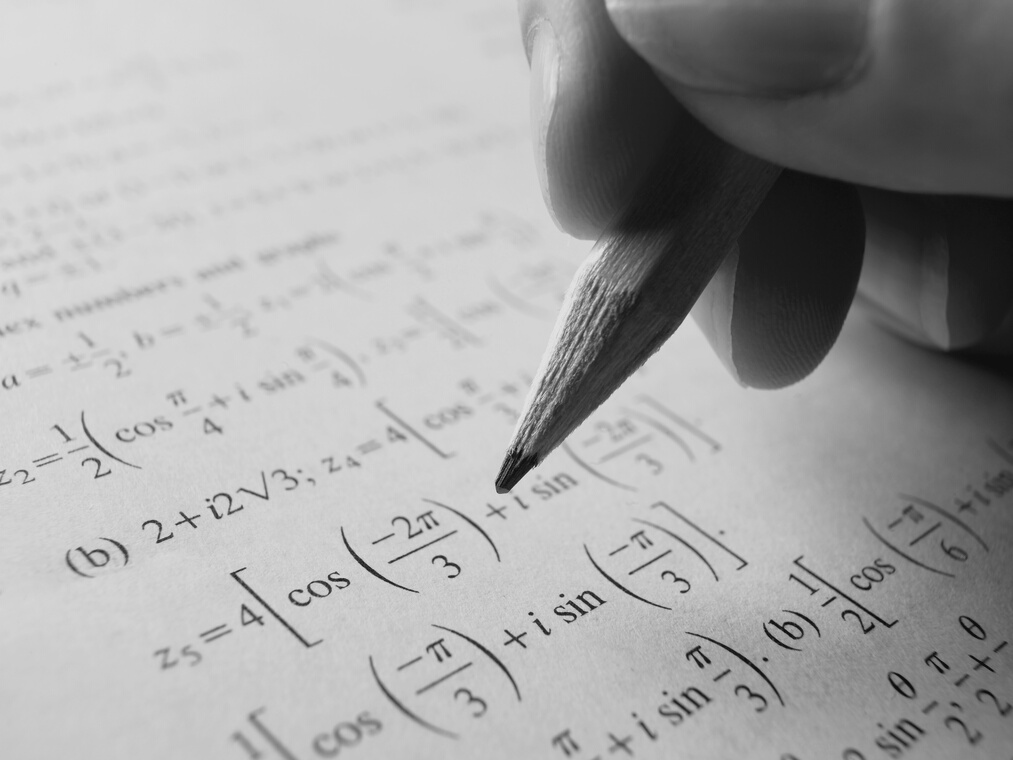 АКЦИЯ
ОБЛИГАЦИЯ
ВИДЫ ЦЕННЫХ БУМАГ
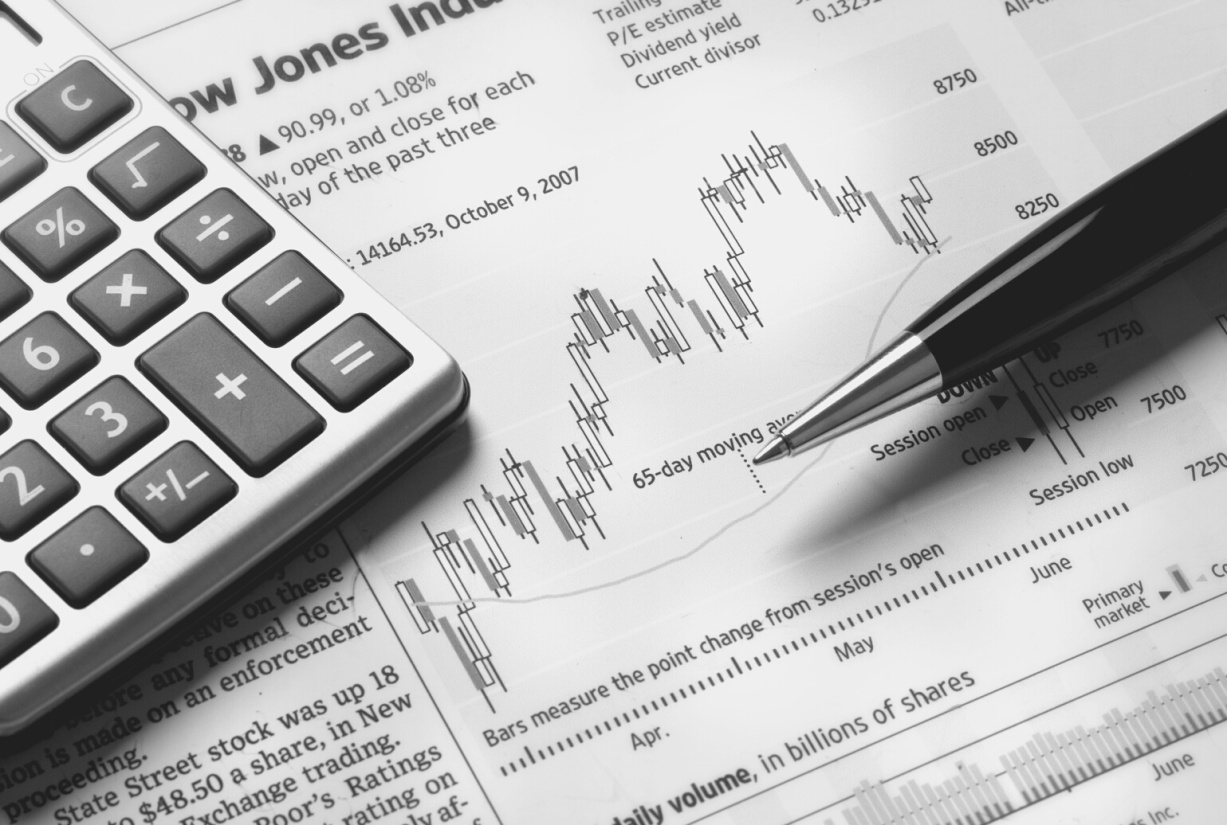 ВЕКСЕЛЬ
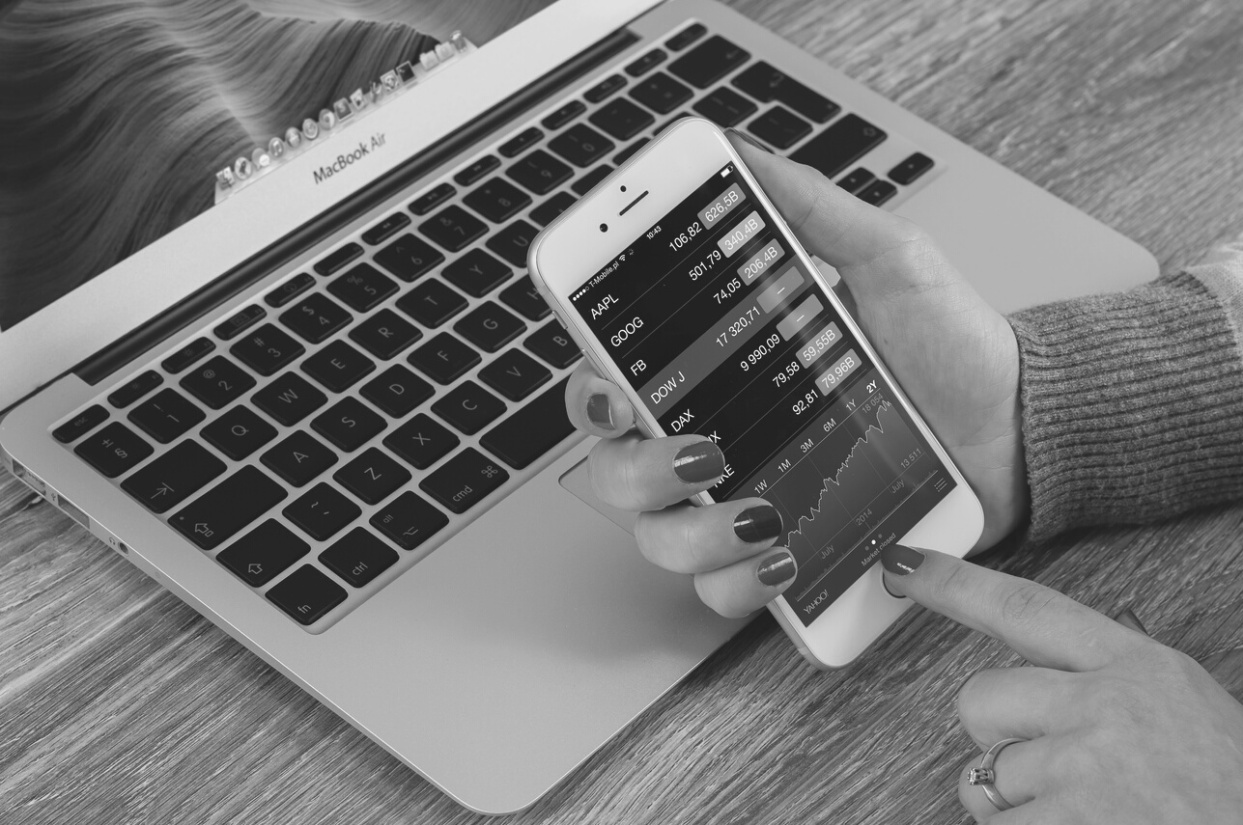 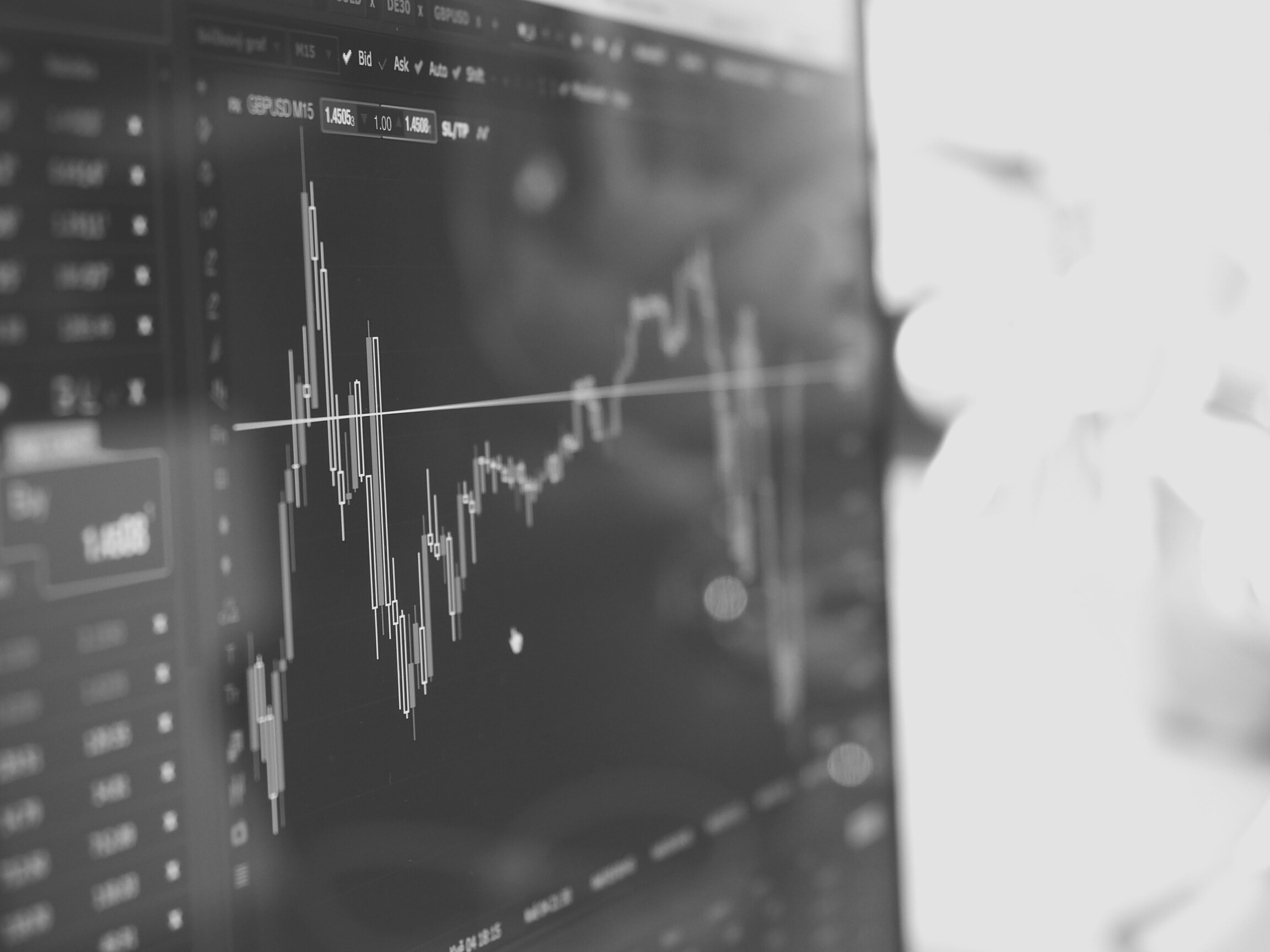 Акция – это эмиссионная ценная бумага, закрепляющая права её держателя (акционера) на получение части прибыли АО в виде дивидендов, на участие в управлении и на часть имущества, остающегося после его ликвидации.
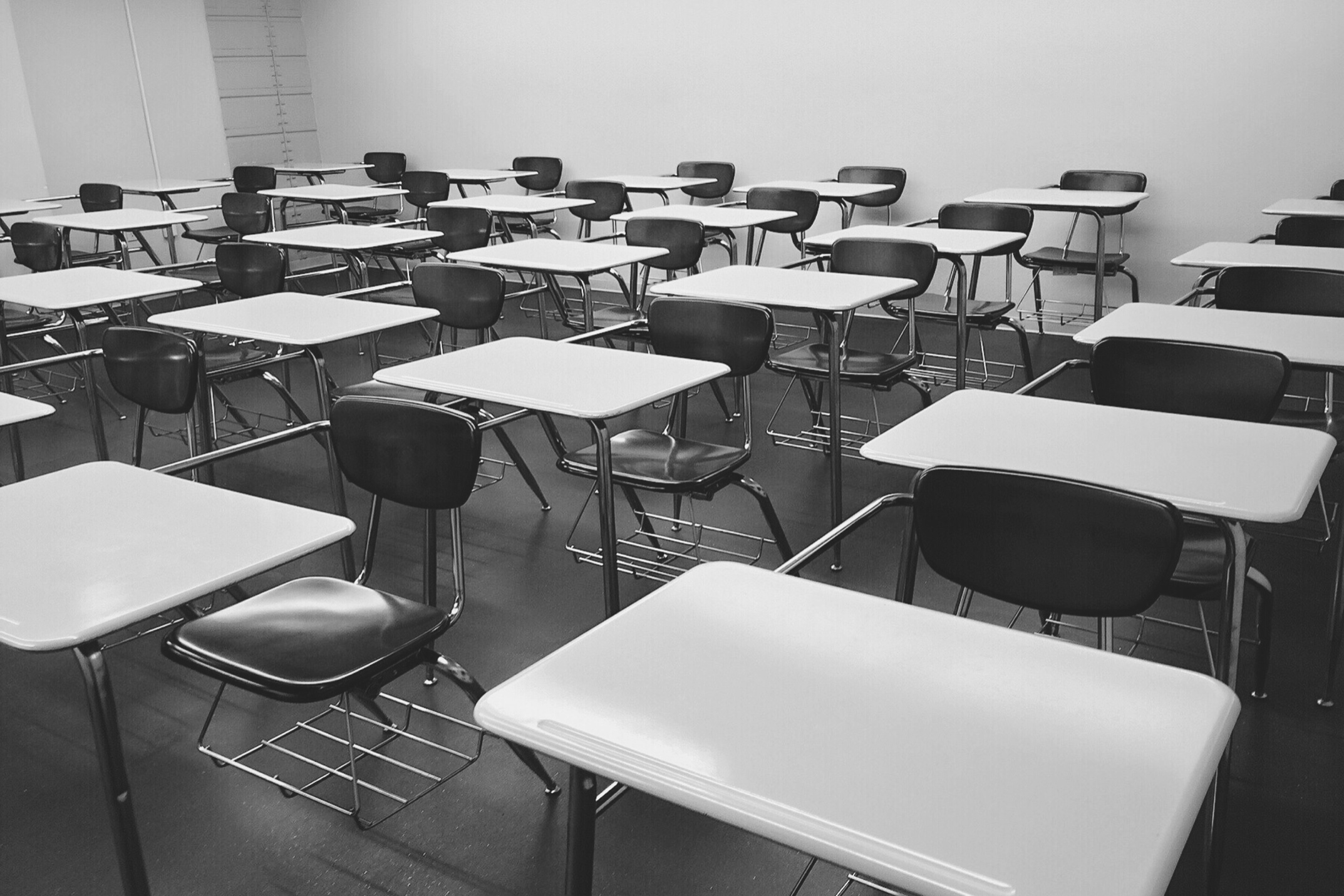 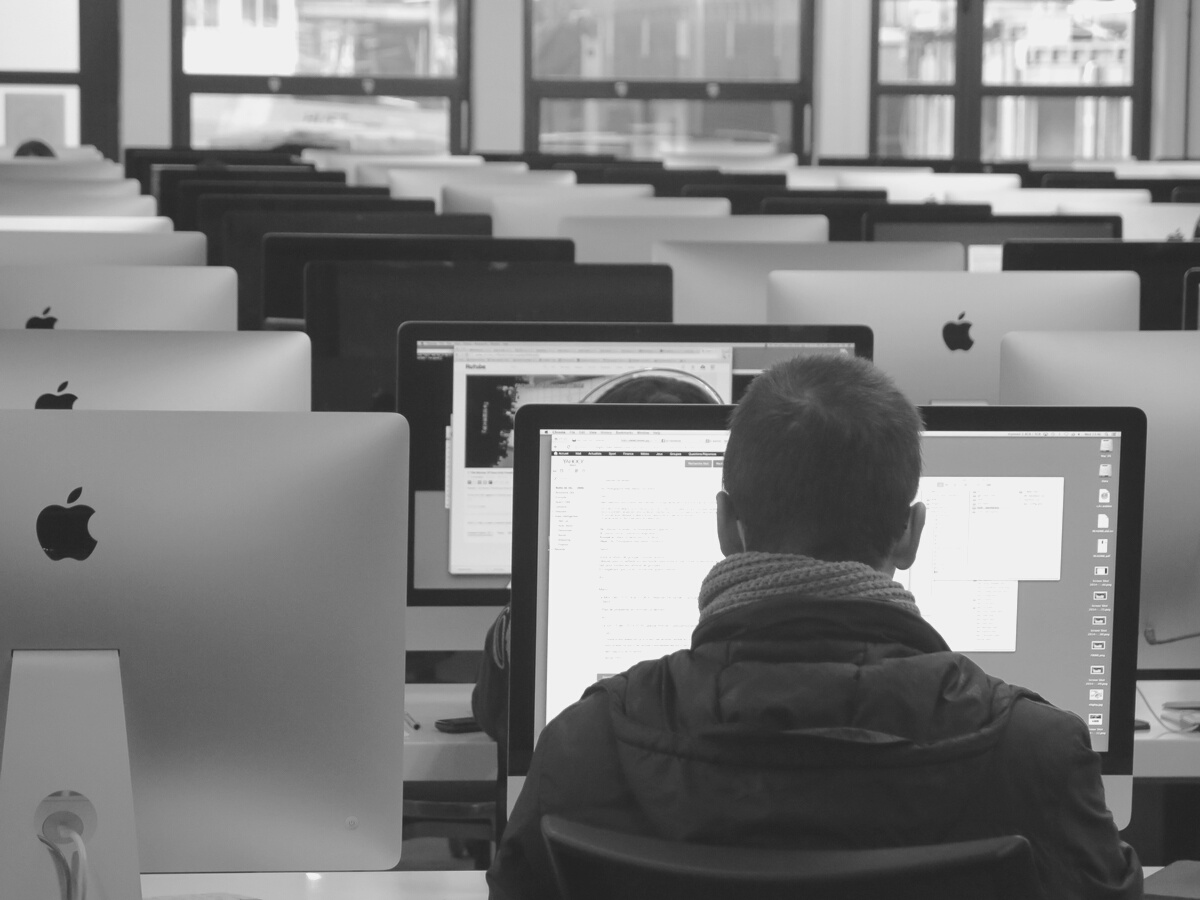 В зависимости от объёма прав, существует два  вида акций:
1. обыкновенные 
2. привилегированные
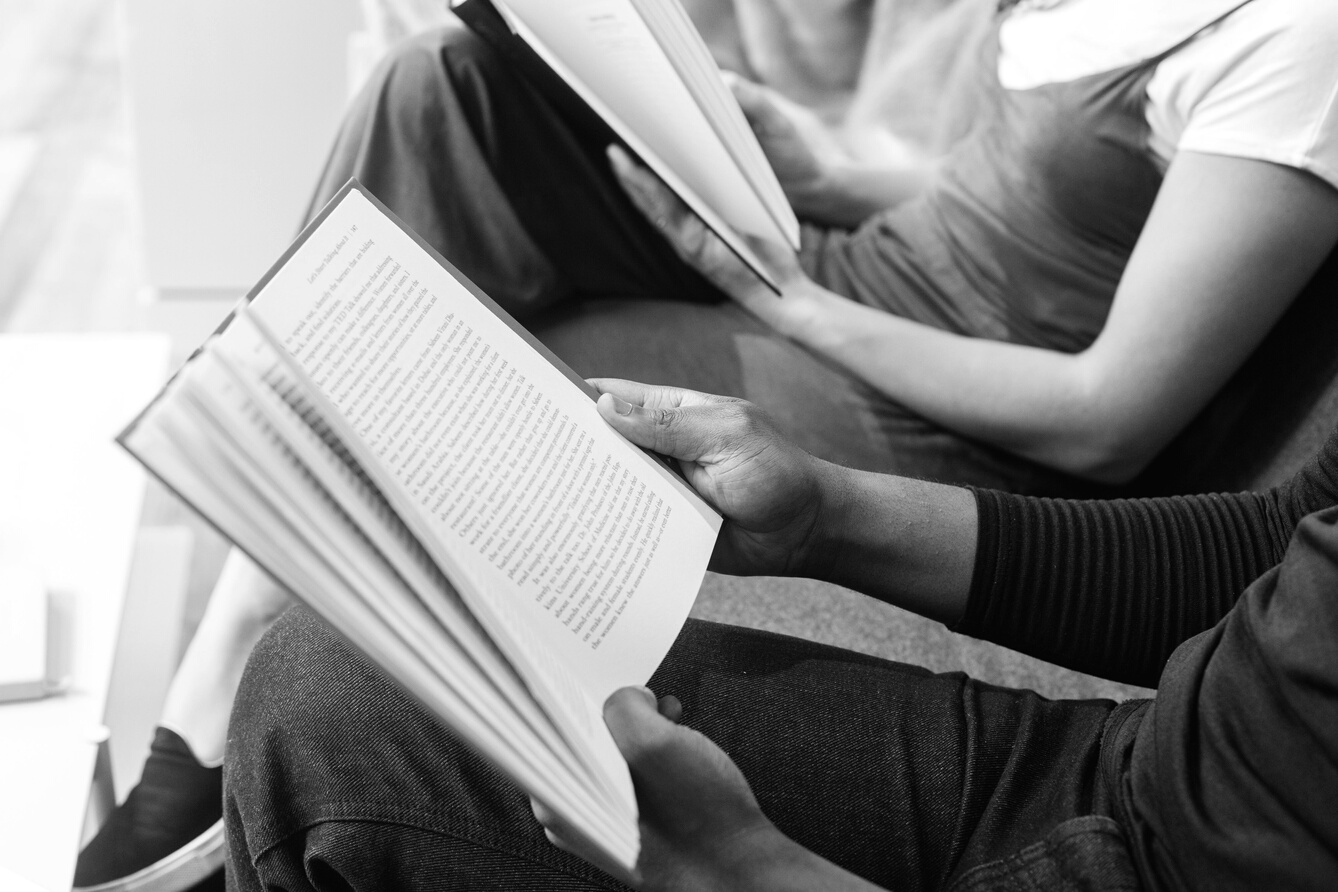 -ОБЪЕМ ВЫПУСКА ОГРАНИЧЕН. (НЕ ДОЛЖНА ПРЕВЫШАТЬ 25% ОТ УСТАВНОГО КАПИТАЛА ОБЩЕСТВА)
-МОГУТ ИМЕТЬ РАЗНЫЙ НОМИНАЛ
-ПРАВО ГОЛОСА В СЛУЧАЕ  НЕВЫПЛАТЫ ИЛИ НЕПОЛНОЙ ВЫПЛАТЕ УСТАНОВЛЕННЫХ ДИВИДЕНДОВ.
-ОБЪЕМ ВЫПУСКА НЕ ОГРАНИЧЕН -ОДИНАКОВЫЙ НОМИНАЛ ВСЕГДА -ИМЕЕТ ПРАВО ГОЛОСА
ОБЫКНОВЕННЫЕ   АКЦИИ   ПРИВИЛЕГИРОВАННЫЕ
-ФИКСИРОВАННЫЙ РАЗМЕР ДИВИДЕНДА: 
·В ТВЁРДОЙ СУММЕ
·В ПРОЦЕНТАХ
·В ИНОМ ПОРЯДКЕ
-ОПРЕДЕЛЕНА ЛИКВИДАЦИОННАЯ СТОИМОСТЬ
-ДИВИДЕНД НЕ ОПРЕДЕЛЁН (НЕТ ОБЯЗАТЕЛЬСТВА ВЫПЛАТЫ ДОХОДА)
-ЛИКВИДАЦИОННАЯ СТОИМОСТЬ НЕ ОПРЕДЕЛЕНА
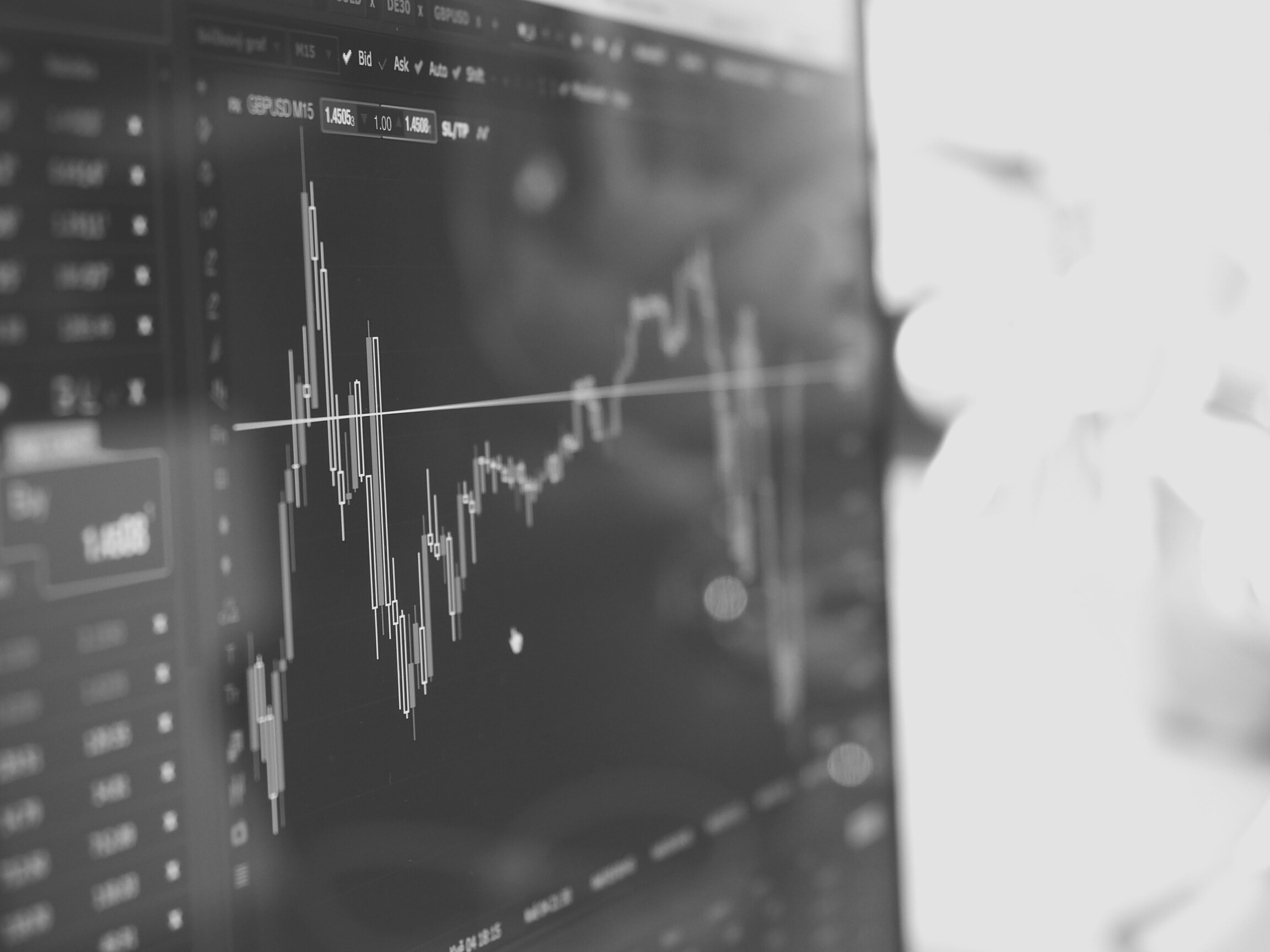 Дивиденд – часть чистой прибыли акционерного общества, которая
выплачивается её акционерам пропорционально стоимости их акций
ОПРЕДЕЛЕНИЕ
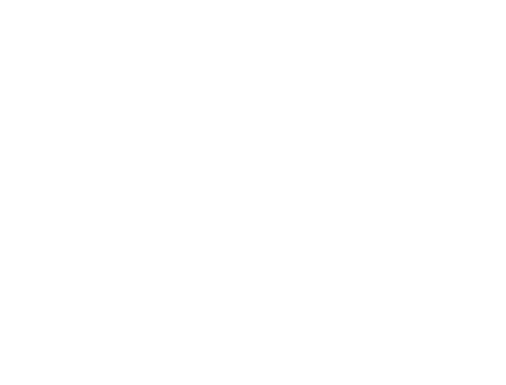 ОБЛИГАЦИЯ – ЭТО ЦЕННАЯ БУМАГА, УДОСТОВЕРЯЮЩАЯ ОТНОШЕНИЯ ЗАЙМА МЕЖДУ
КРЕДИТОРОМ (ЕЁ ВЛАДЕЛЬЦЕМ) И ЗАЁМЩИКОМ (ЛИЦОМ, ВЫПУСТИВШИМ ЕЁ) И ДАЮЩАЯ ПРАВО НА
ПОЛУЧЕНИЕ ДЕНЕЖНЫХ СРЕДСТВ В УСТАНОВЛЕННЫЕ СРОКИ В БУДУЩЕМ.
-кРЕДИТОР КОМПАНИИ
-ИМЕЕТ ОГРАНИЧЕННЫЙ СРОК ОБРАЩЕНИЯ ПО ИСТЕЧЕНИИ КОТОРОГО ГАСИТСЯ
-ОДИН ИЗ СОБСТВЕННИКОВ КОМПАНИИ
-НЕ ИМЕЕТ СРОКА ПОГАШЕНИЯ
АКЦИИ        РАЗЛИЧИЯ         ОБЛИГАЦИИ
-ДИВИДЕНДЫ ВЫПЛАЧИВАЮТСЯ ПОСЛЕ % ПО ОБЛИГАЦИЯМ
-ДАЁТ ДЕРЖАТЕЛЮ ПРАВО НА УЧАСТИЕ В УПРАВЛЕНИИ КОМПАНИЕЙ
-% ВЫПЛАЧИВАЮТСЯ ПЕРВЫМИ
-НЕ ДАЁТ ПРАВО УЧАСТВОВАТЬ В УПРАВЛЕНИИ КОМПАНИЕЙ.
ОПРЕДЕЛЕНИЕ
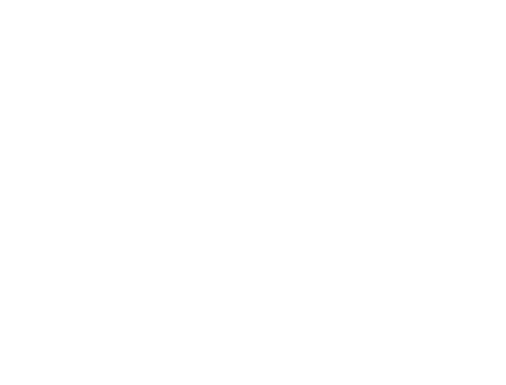 ВЕКСЕЛЬ – ЭТО БЕЗУСЛОВНОЕ ОБЯЗАТЕЛЬСТВО УПЛАТИТЬ КАКОМУ ТО ЛИЦУ ОПРЕДЕЛЕННУЮ СУММУ ДЕНЕГ В ОПРЕДЕЛЕННОМ МЕСТЕ В ОПРЕДЕЛЕННЫЙ СРОК. 
ВЕКСЕЛЬ – ЭТО ДЕНЕЖНЫЙ ДОКУМЕНТ СО СТРОГО ОПРЕДЕЛЁННЫМ НАБОРОМ РЕКВИЗИТОВ.
ПРЕДМЕТОМ ВЕКСЕЛЬНОГО ОБЯЗАТЕЛЬСТВА МОГУТ БЫТЬ ТОЛЬКО ДЕНЬГИ.
документарность
формальность (необходимость его
составления в строго оговоренной законом форме)
абстрактность - обязательства по
векселю не зависят от обстоятельств его выдачи; обязанное по векселю лицо не
может отказаться оплачивать вексель по причине того, что др. лицо не выполнило
своих обязательств, связанных с выдачей векселя
ОСОБЕННОСТИ ВЕКСЕЛЯ:
безусловность - вексель представляет
собой ничем не обусловленное обязательство. В векселе не может содержаться
оговорка, ставящая обязанность совершить платёж в зависимости от каких-либо
действий векселедержателя или от наступления иных внешних обязательств.
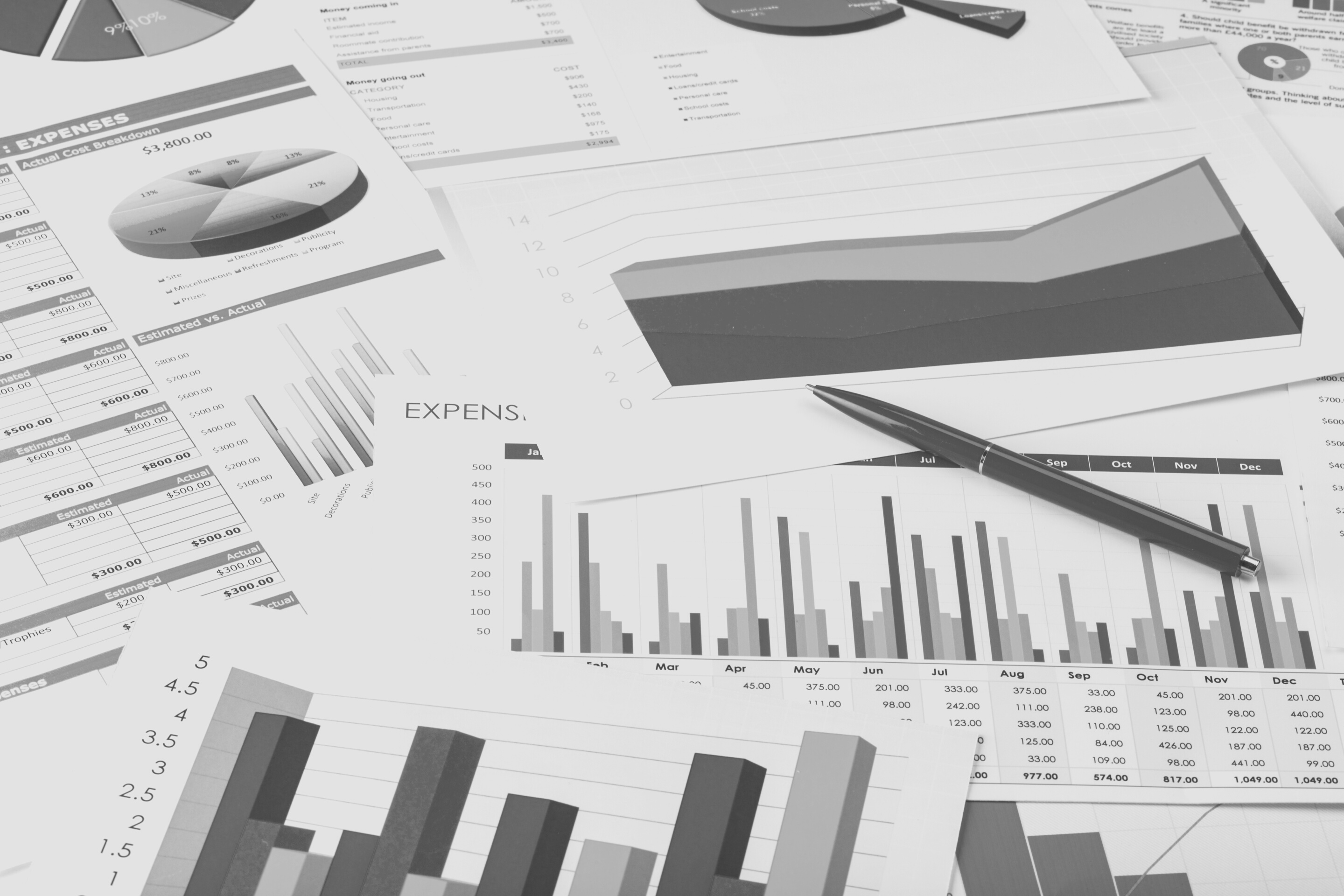 Участники рынка ценных бумаг
это субъекты рынка ценных бумаг, вступающие в особые экономические отношения по
купле – продаже ценных бумаг.
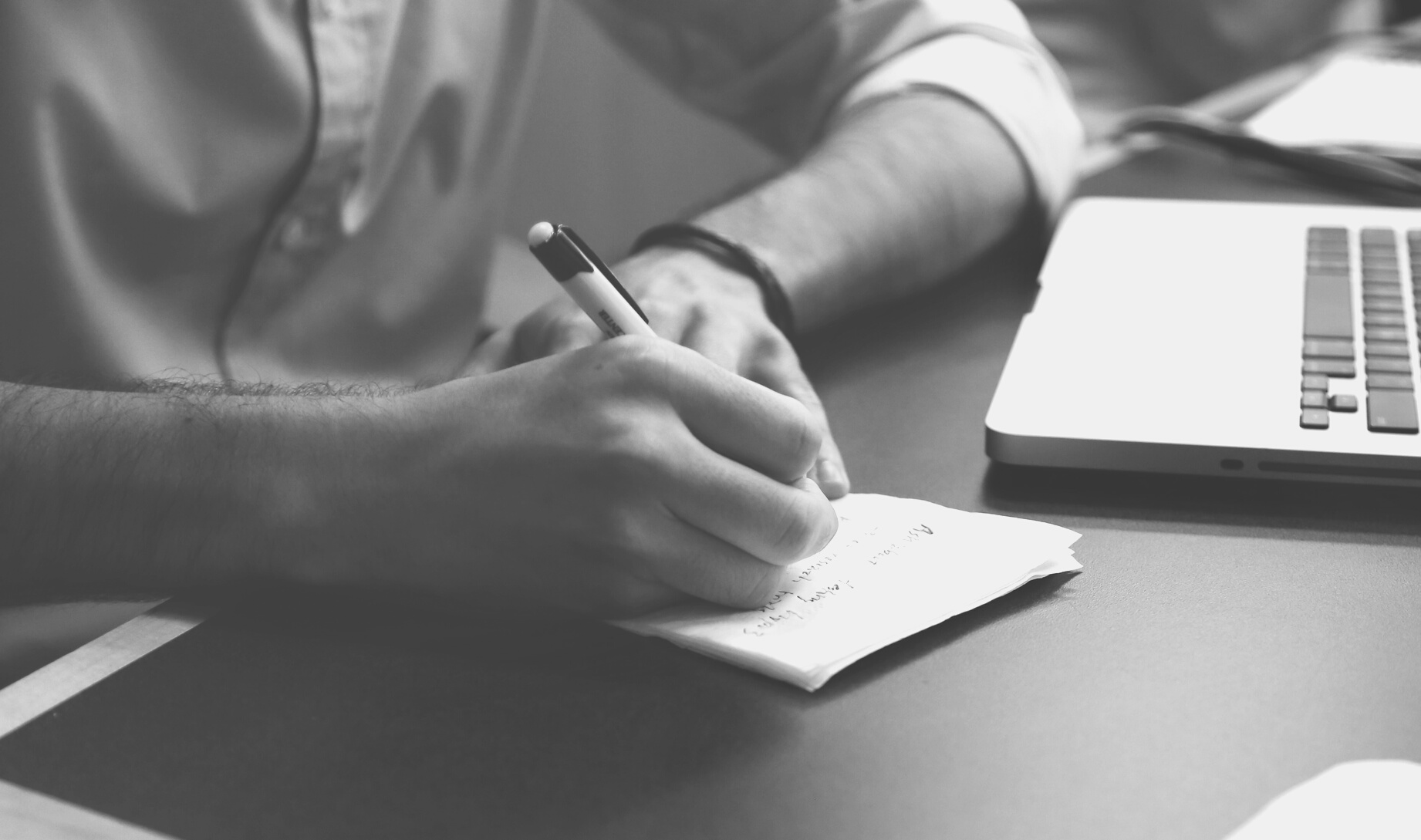 ГОСУДАРСТВО
Эмитенты – это участники рынка, которые выпускают в обращение ценные бумаги: 
-Юридические лица;
-Государство, органы государственной власти;
-Физические лица (выпуск векселей)
ПРОФЕССИОНАЛЬНЫЕ УЧАСТНИКИ 
-БРОКЕРЫ
-ДИЛЕРЫ
Основные участники рынка ценных бумаг:
-Депозитарий – оказание услуг по хранению, учеты и переходу прав на ценные бумаги.
-КЛИРИНГ – СБОР И КОРРЕКТИРОВКА
ИНФОРМАЦИИ ПО СДЕЛКАМ С ЦЕННЫМИ БУМАГАМИ И ПОДГОТОВКА БУХ. ОТЧЕТОВ ПО НИМ.
-Фондовые биржи
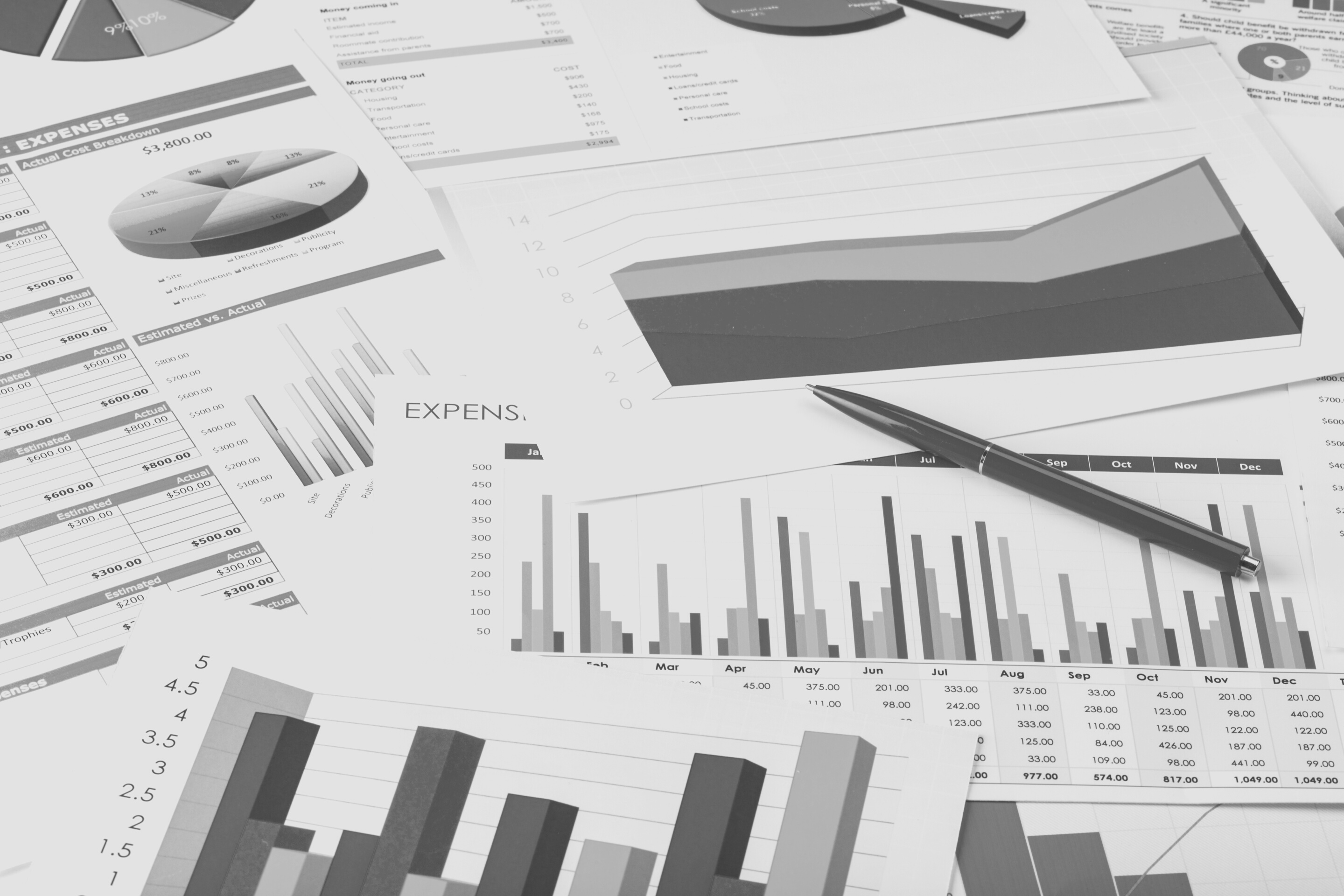 Инфраструктура рынка ценных бумаг
- это сложная система институтов, обеспечивающих бесперебойное функционирование рынка ценных бумаг путем создания необходимых условий
деятельности его участников.
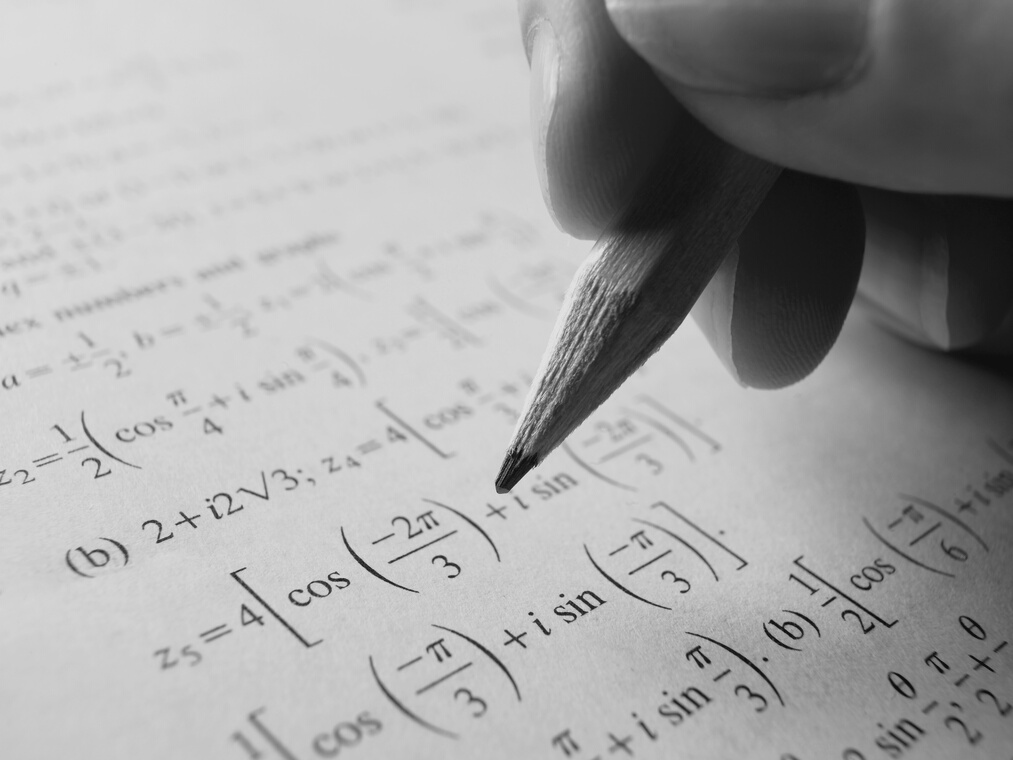 ФОНДОВЫЕ БИРЖИ
ИНФРАСТРУКТУРА РЫНКА ЦЕННЫХ БУМАГ
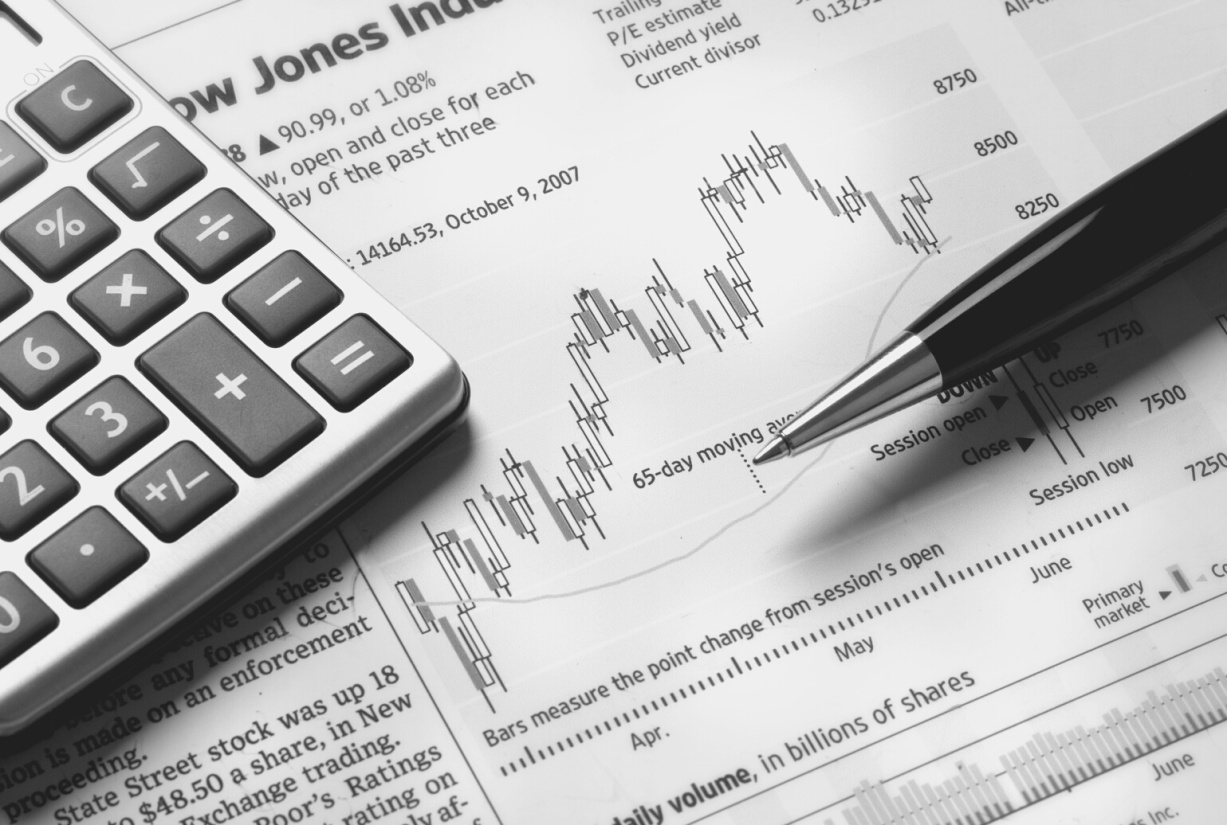 СИСТЕМА ВНЕБИРЖЕВОЙ ТОРГОВЛИ
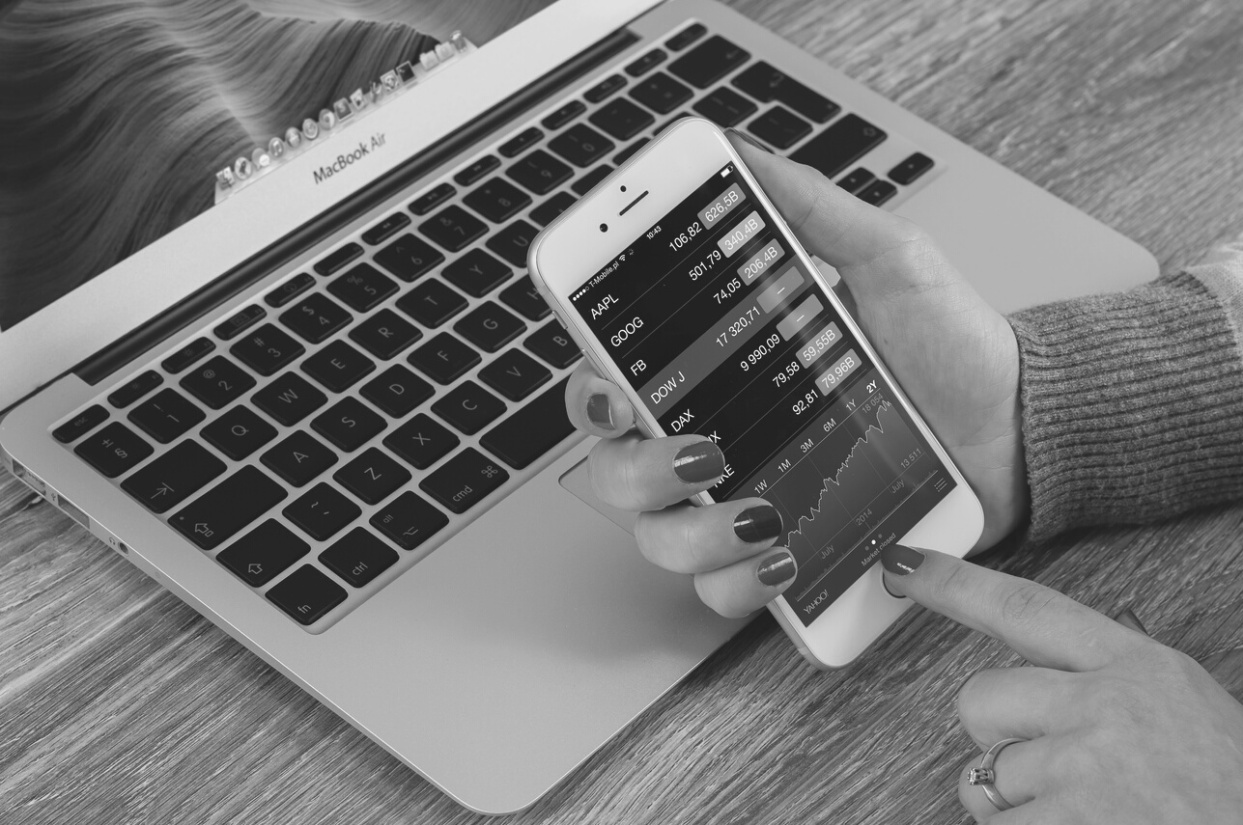 РЫНОК ЦЕННЫХ БУМАГ / В.А. ГАЛАНОВ. - М.: ИНФРА-М, 2017. - 384 C.
Автор: Галанов, В. А.
ФИНАНСОВЫЕ РЫНКИ И ИНСТИТУТЫ. - М.: ЮРАЙТ, 2016. - 338 С.
Библиография
Автор: Михайленко М.Н.
РЫНОК ЦЕННЫХ БУМАГ / ПОД ОБЩ. РЕД. - М.: ЮРАЙТ, 2018. - 444 С.
Автор: Березова Н.И.